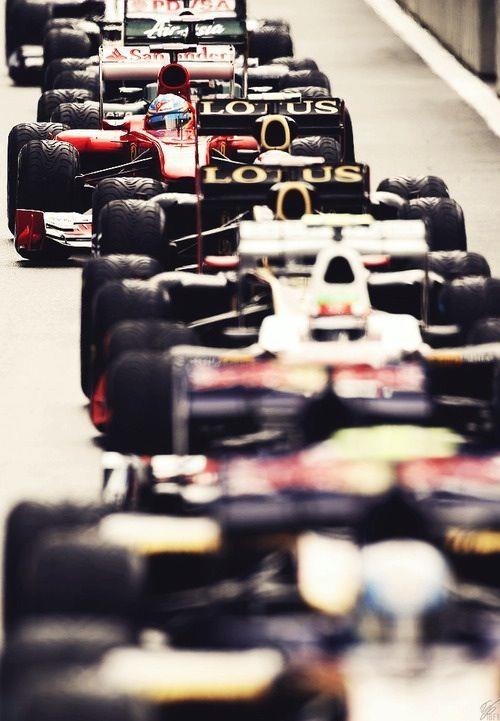 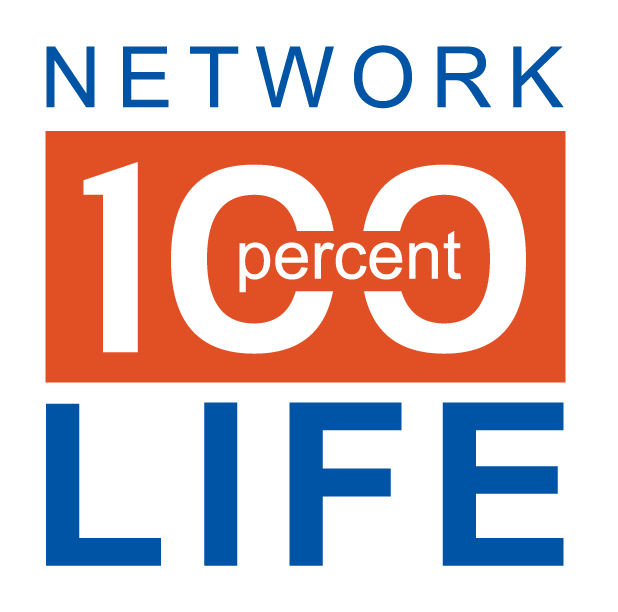 GRAND FINALE : 
6 ДІБ ДО ФІНІШУ
підготовка проекту ГФ в 2018
Агеєва Ірина,
директор програм і проектів,18.10.2017, вебінар
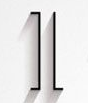 ДОТ / МДР
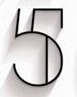 ЗАХИСТ ПРАВ
ПРИХИЛЬНІСТЬ ДО АРТ
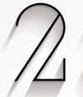 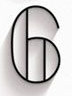 МІС
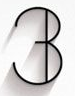 УВ’ЯЗНЕНІ  +/ -
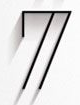 ЗАКУПІВЛІ
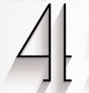 СПІЛЬНОТИ  СІН, РКС, ЧСЧ, екс-ув’язнені, жінки, молодь та уражені ТБ
ДЕДЛАЙНИ
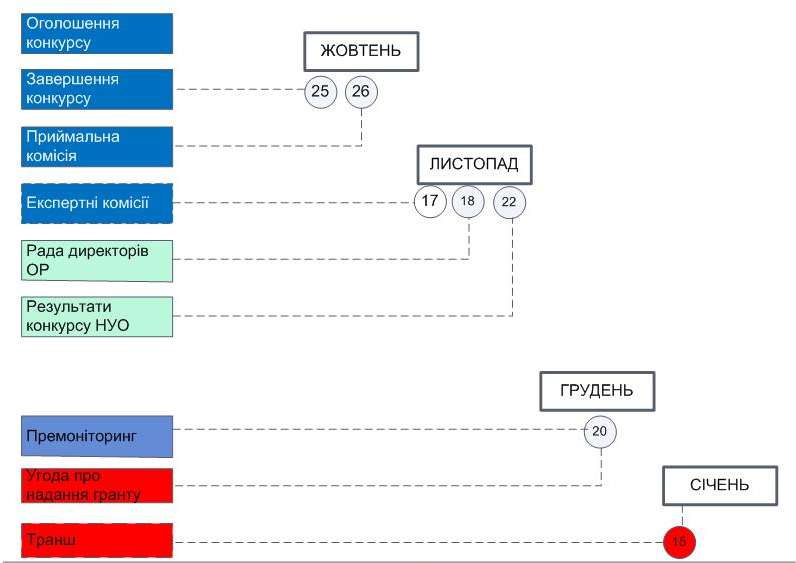 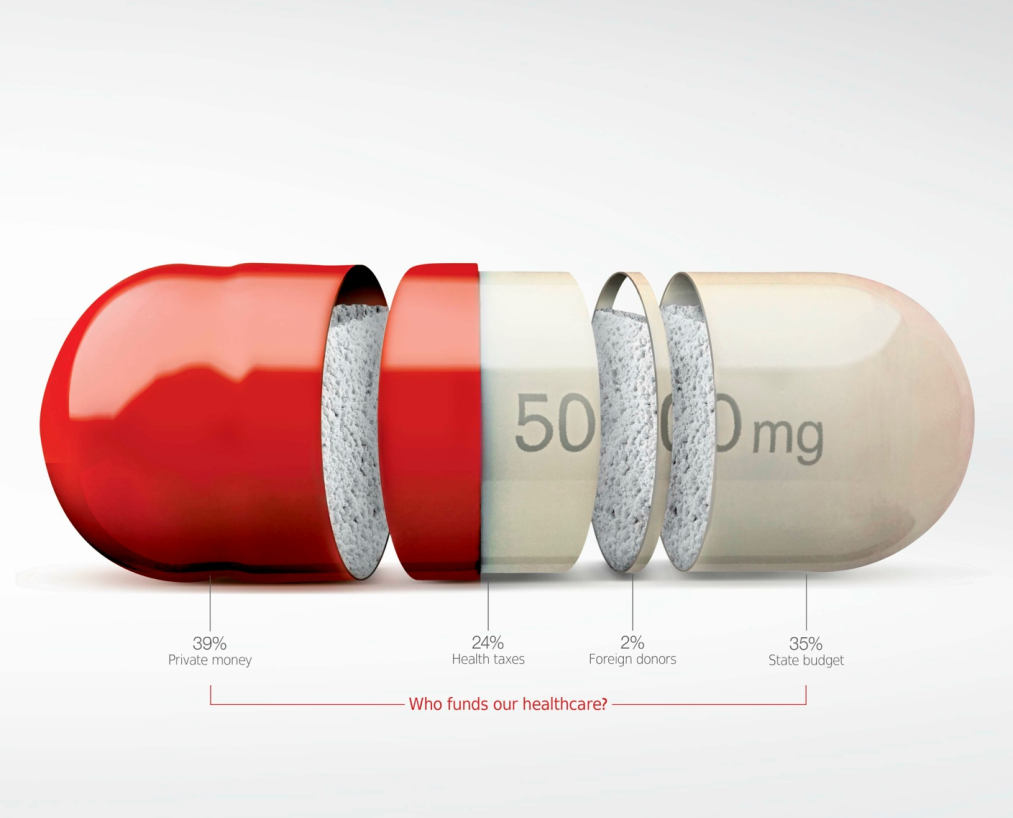 АРТ
100 000   137 000            






80%  нові на АРТ
20%  з високим вірусним навантаженням
щомісячний план + малі міста
2017
2018
БЮДЖЕТ
PEPFAR
GF
ПІНЧУК
МЕРЕЖА
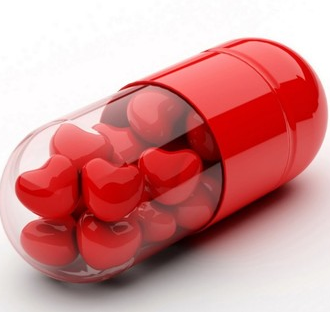 ПОСТАВКИ АРТ/ТЕСТИ
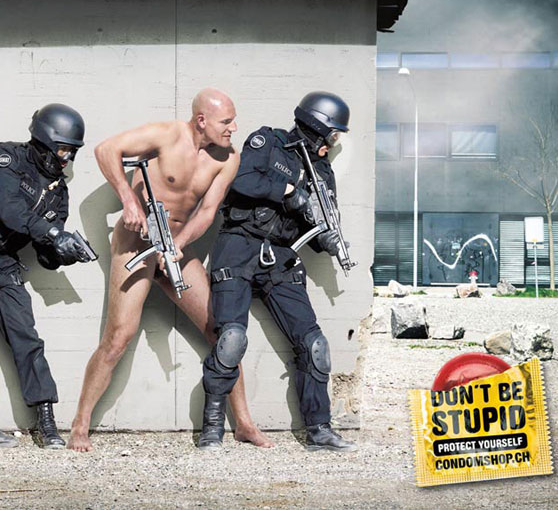 листопад-грудень2017
вірусне високе
ДІТИ
без АРТ
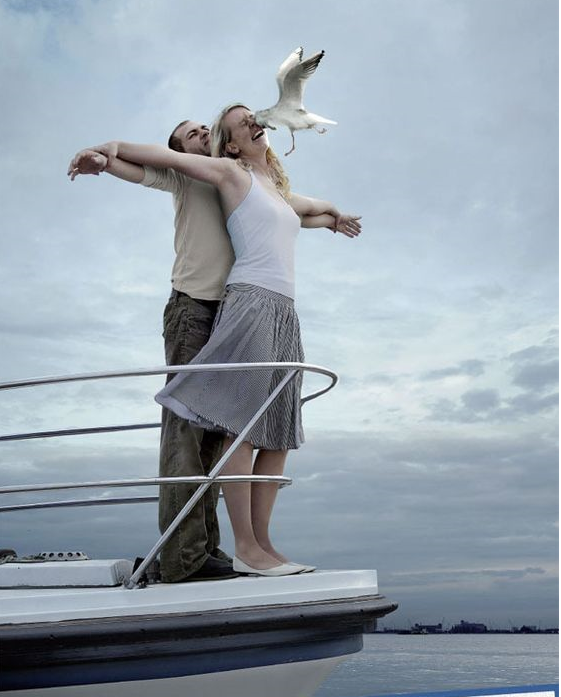 УВ’ЯЗНЕНІ14 областей Глобальний фонд 4 області USAID / PATH
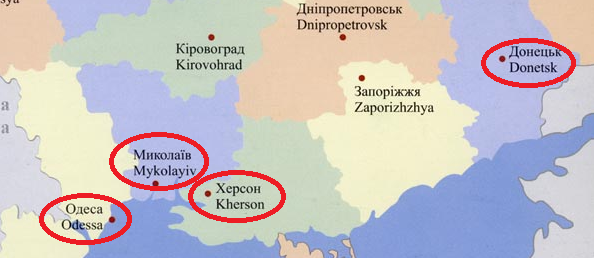 УВ’ЯЗНЕНІ
В колонії немає медичної частини. 
Чи можливе залучення лікаря?  

“оплата за РЕЗУЛЬТАТ” - АРТ
не більше                від 
ставки
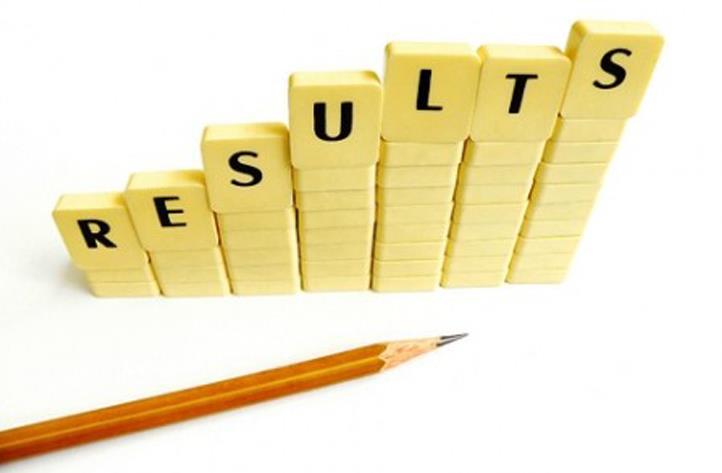 25%
Кількість поїздок для 
транспортування 
біоматеріалів?

Квоти в області :

CD4
VL
вакутайнери
УВ’ЯЗНЕНІ
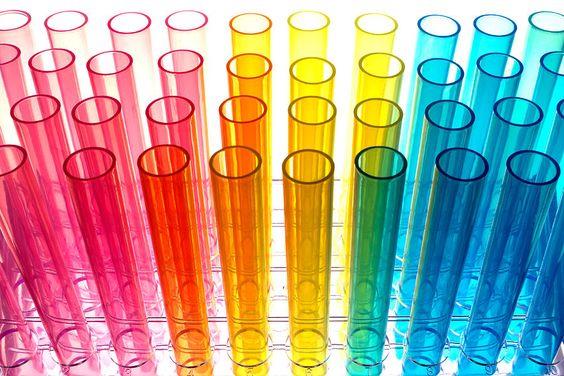 УВ’ЯЗНЕНІ:ТЕСТУВАННЯ
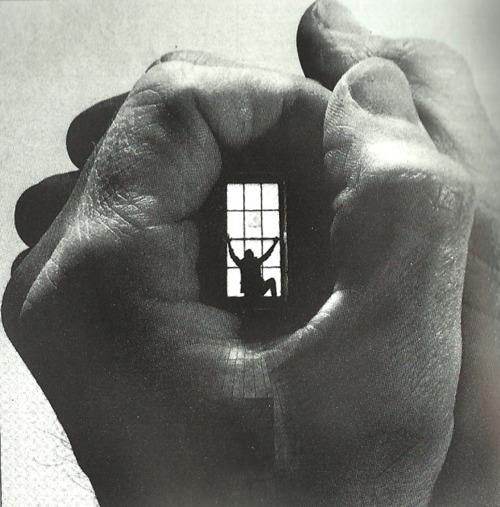 Хто тестує ? 
особа з сертифікатом 


Клієнти:  
новоприбулі
тривалий час знаходяться в УВП
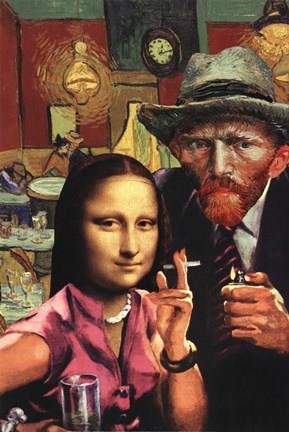 ЗДОРОВ’Я ПАРТНЕРА
Якщо клієнт-партнер  ВІЛ
- позитивний  хто формує 
 прихильність до
АРТ?

“Школа пацієнта”
СТИМУЛИ
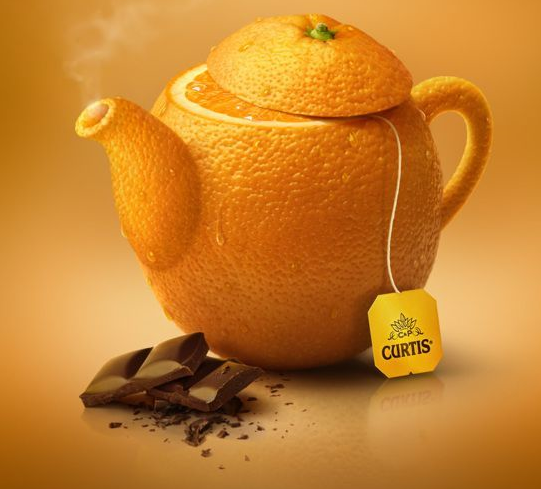 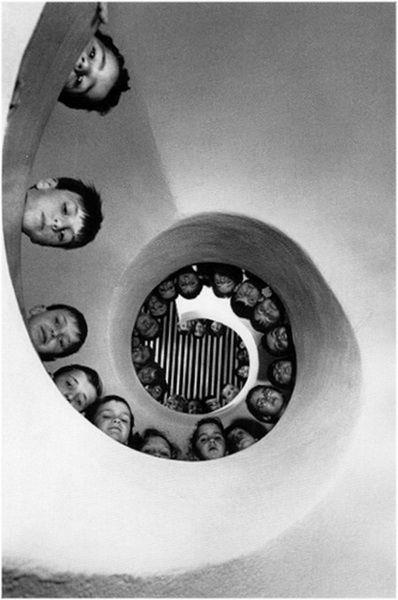 НОВІ КЛІЄНТИ
Чи  можливо обмежитися 
тими хто на диспансерному 
обліку ?

черга
регіон
тестування нових
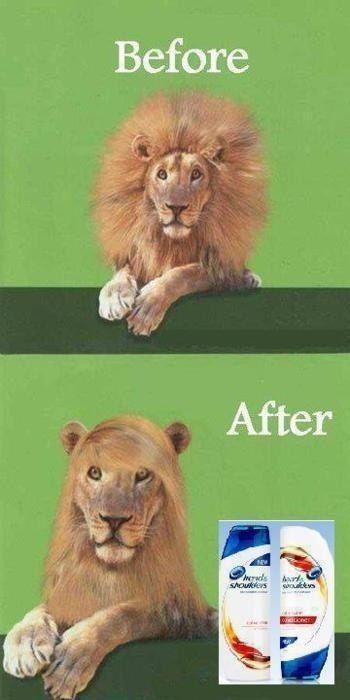 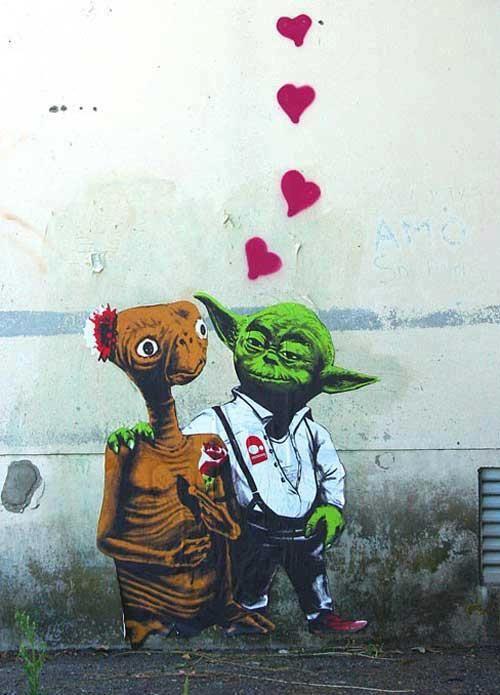 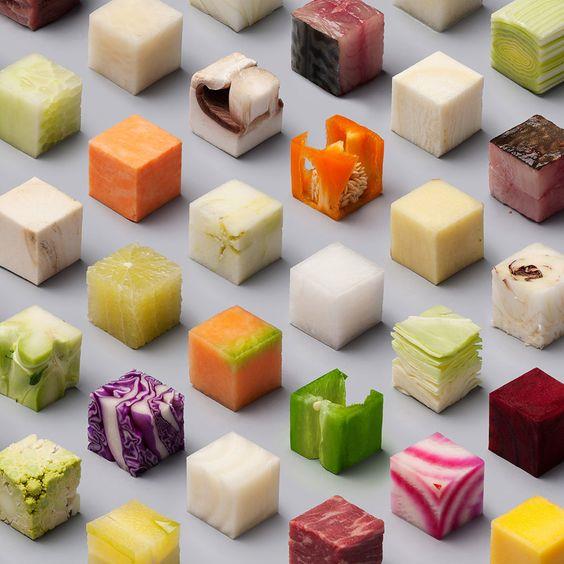 ТУБЕРКУЛЬОЗ
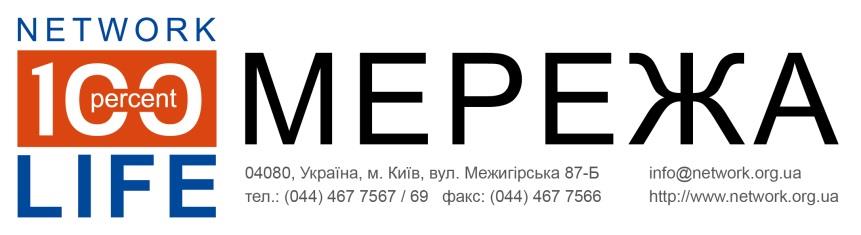 16
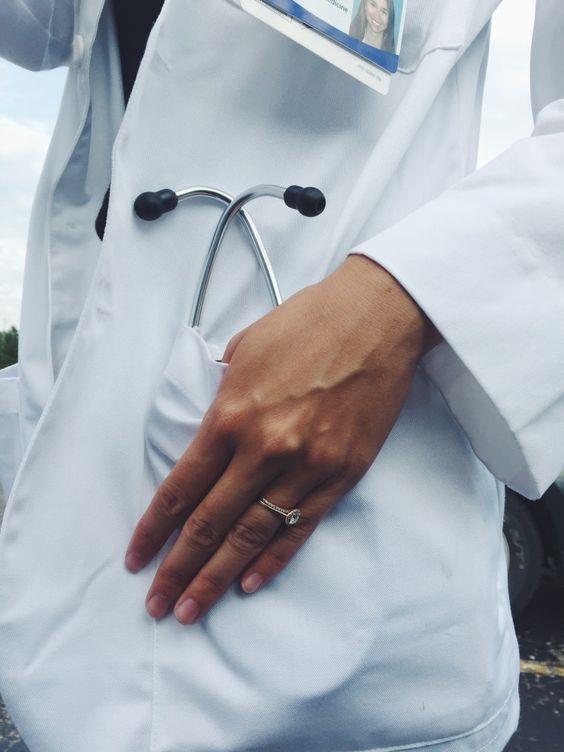 17
ПЕРСОНАЛ
Чи може один соціальний працівник 
бути залученим на 
15%+40%+10%+20....? 

НІ
ОРГАНОГРАМА
ТАБЛИЦЯ З НАВАНТАЖЕННЯМ
ДОКУМЕНТИ
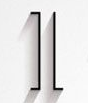 ПРОЕКТ
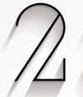 ІНДИКАТОРИ
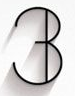 БЮДЖЕТ
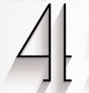 ЛИСТИ
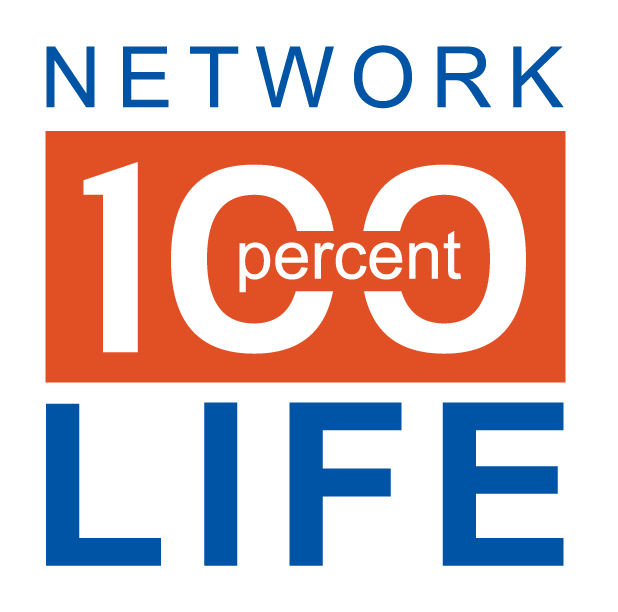 ДЯКУЮ ЗА УВАГУ 

i.ageyeva@network.org.ua